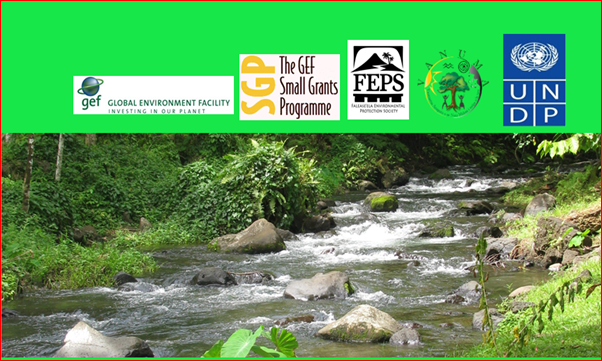 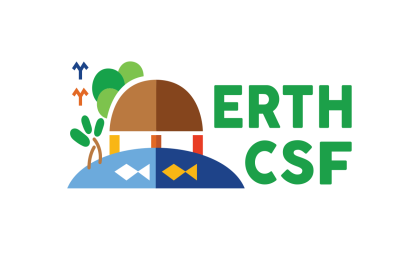 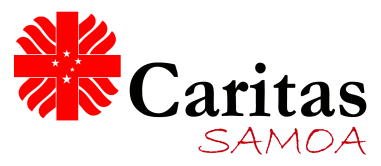 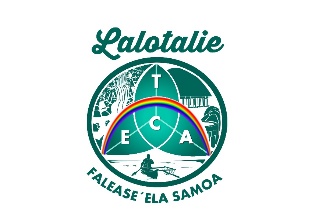 Liua le Vai o Sina Ridge to Reef  
Conservation Project
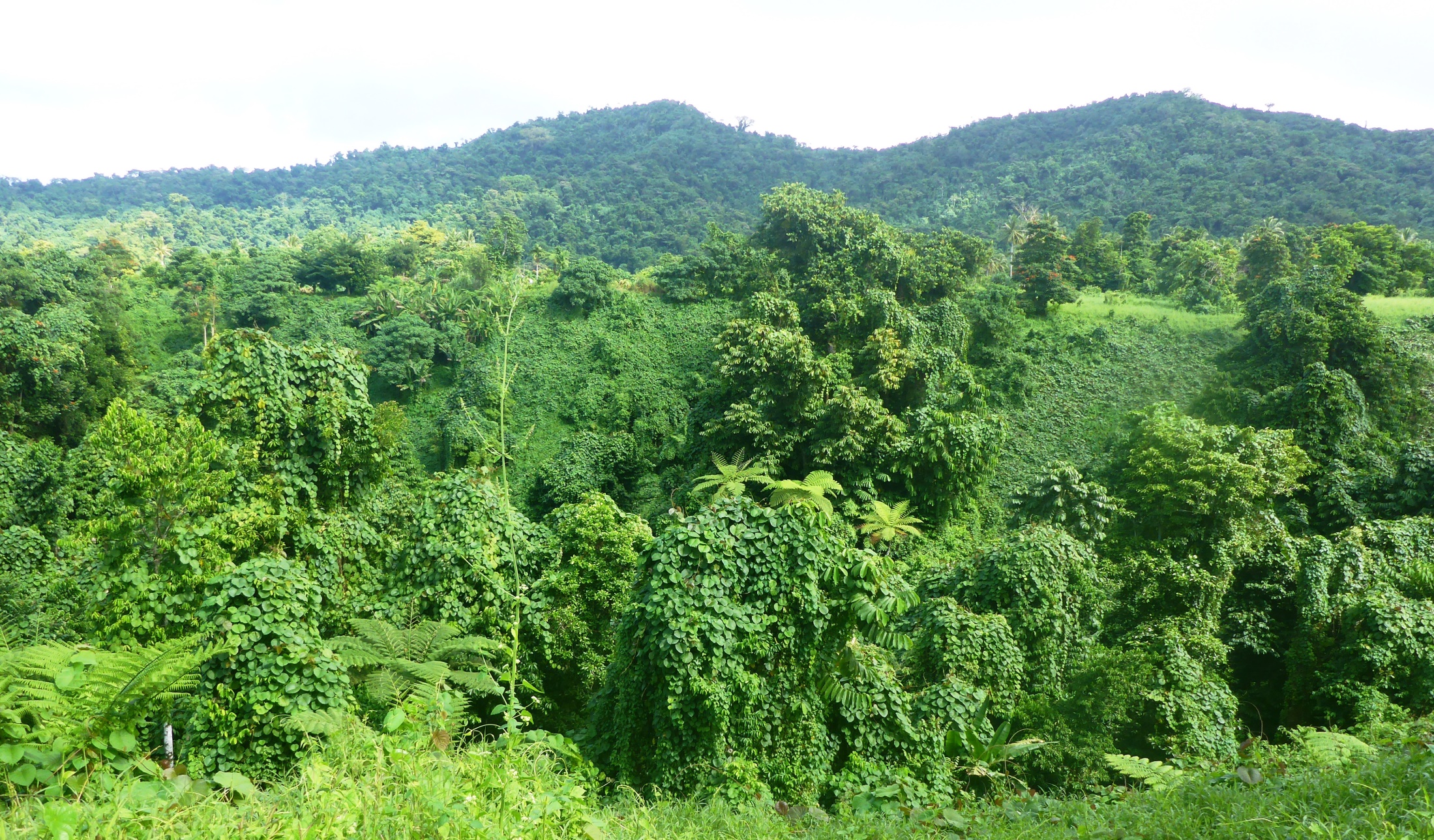 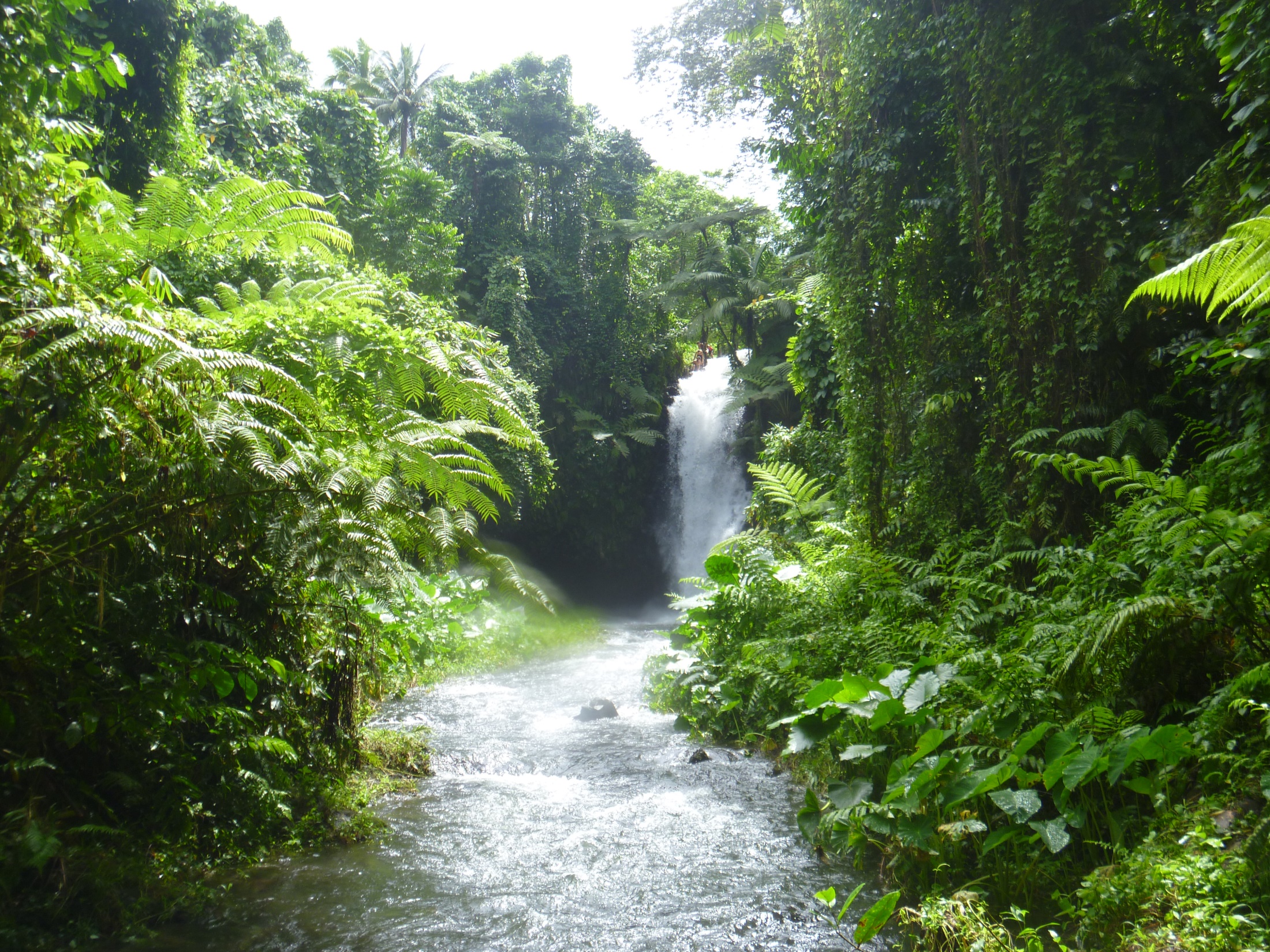 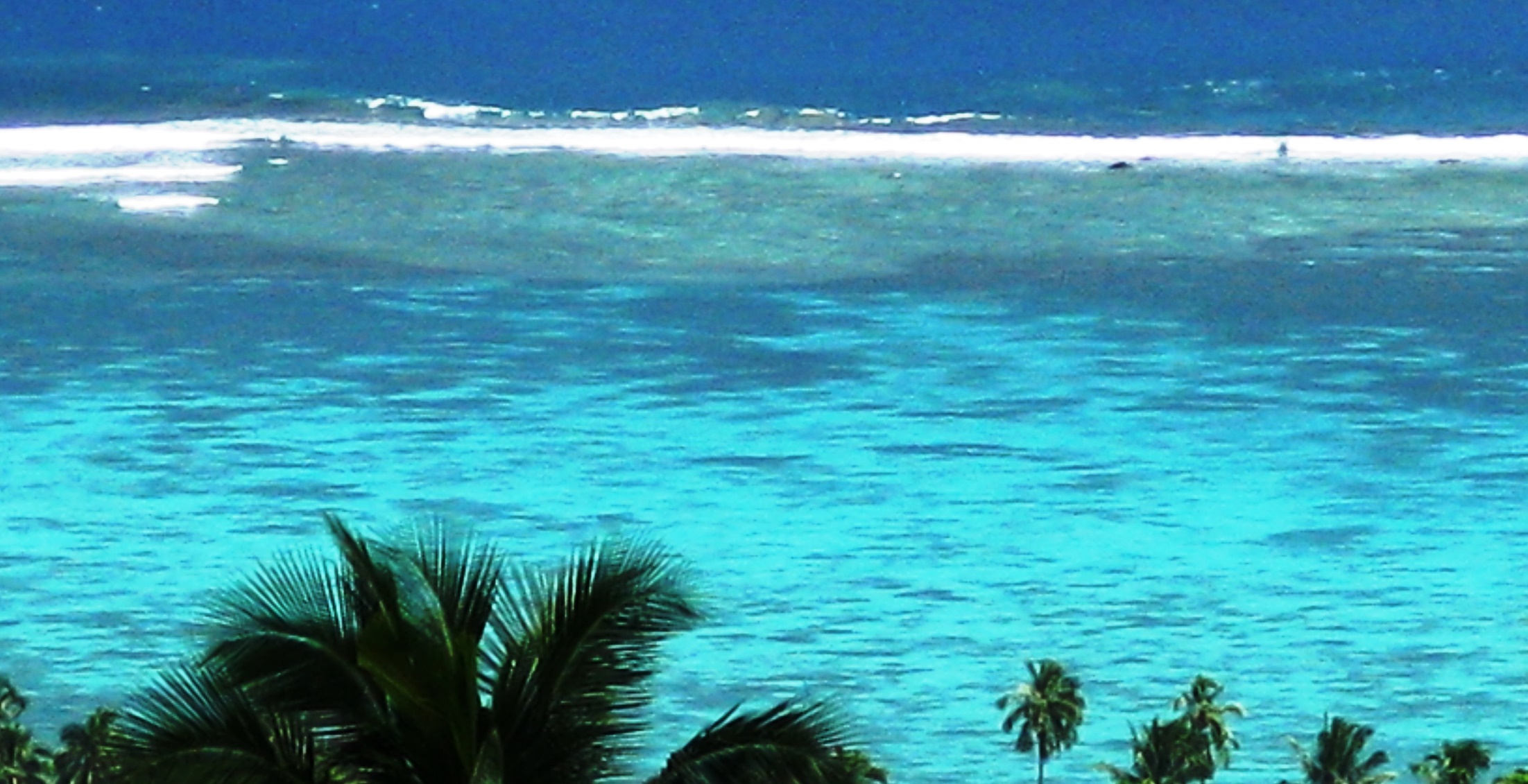 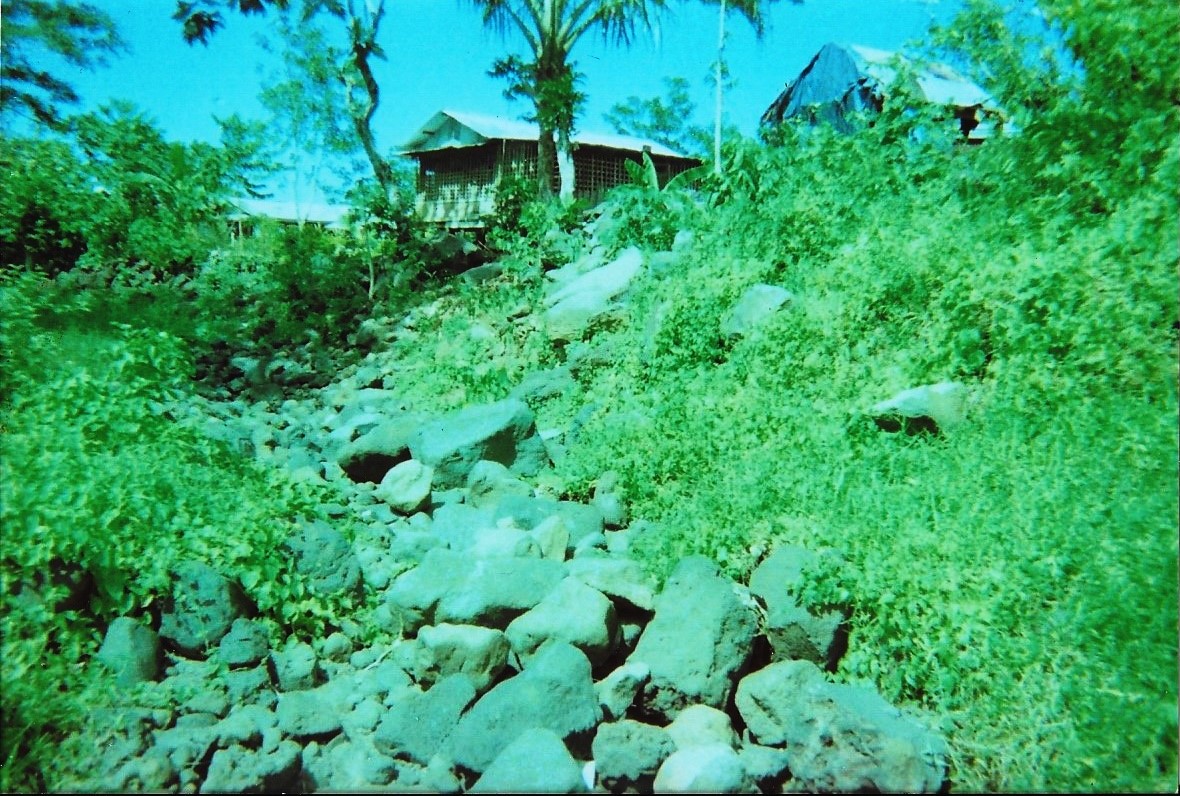 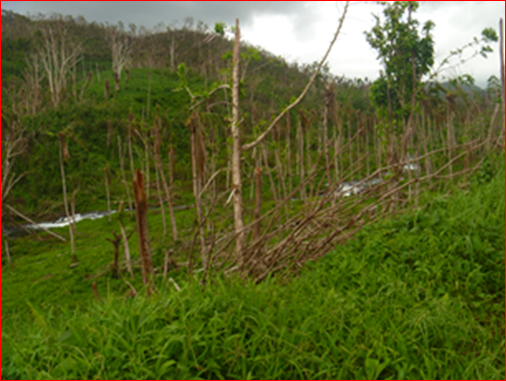 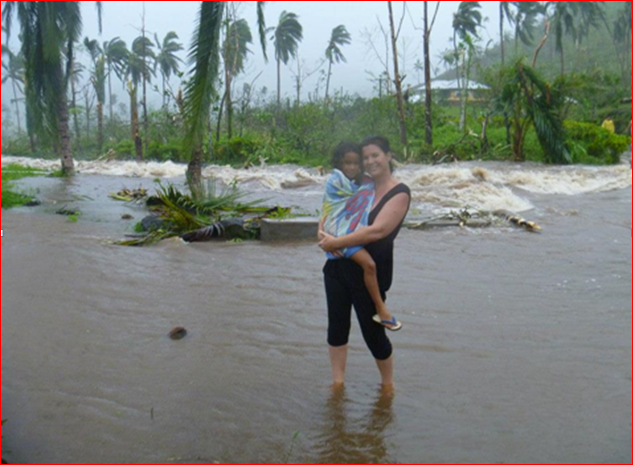 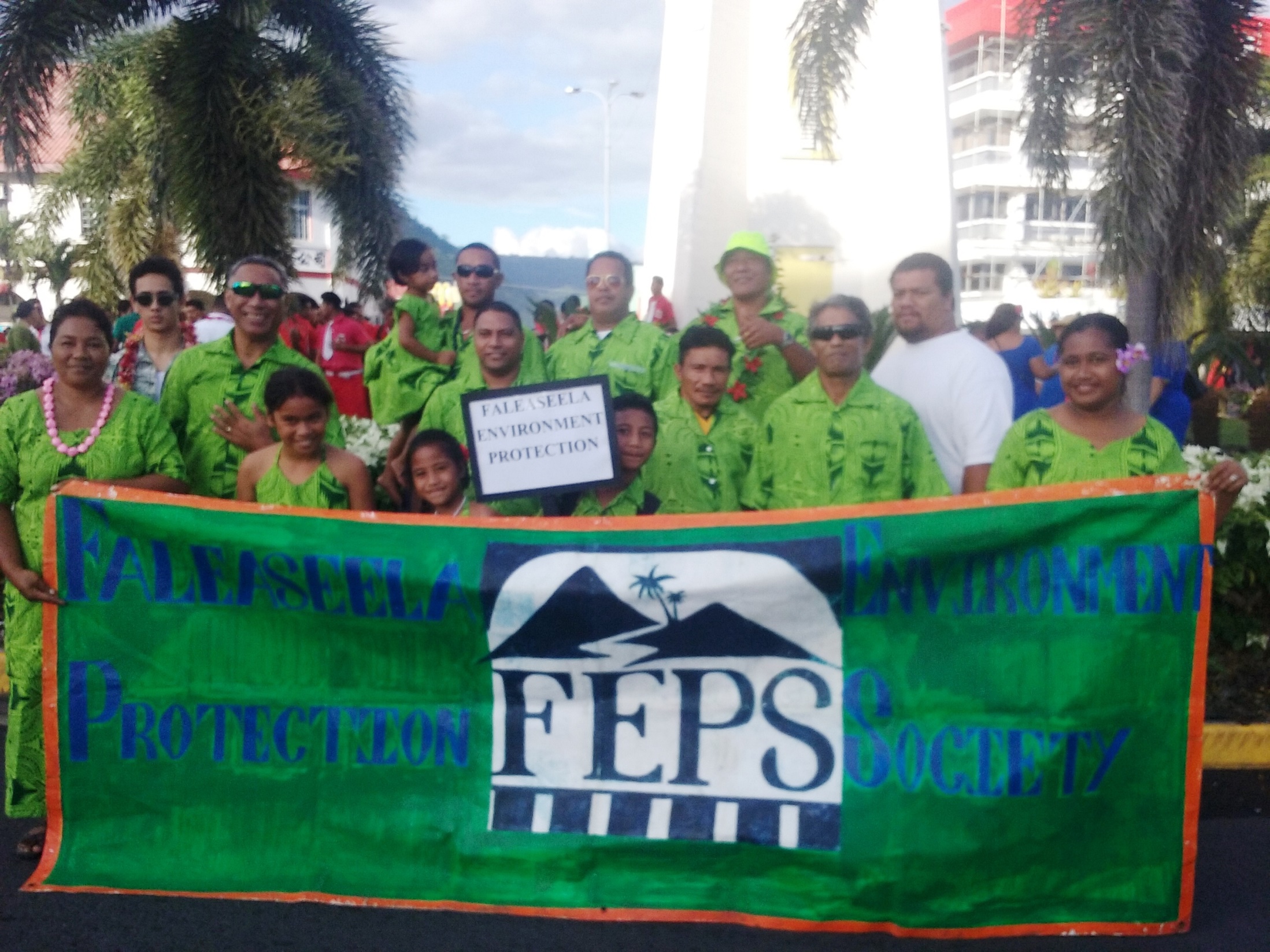 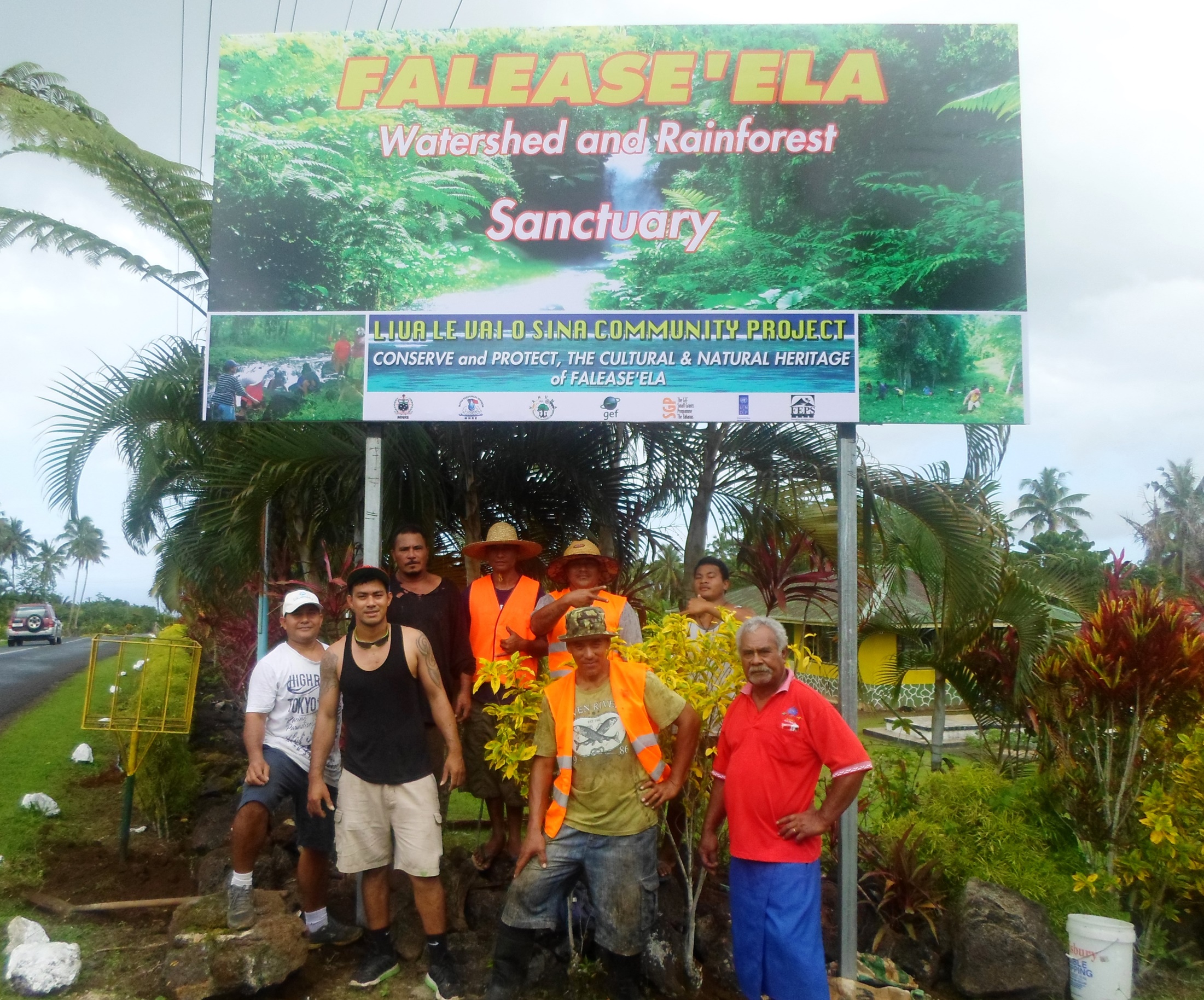 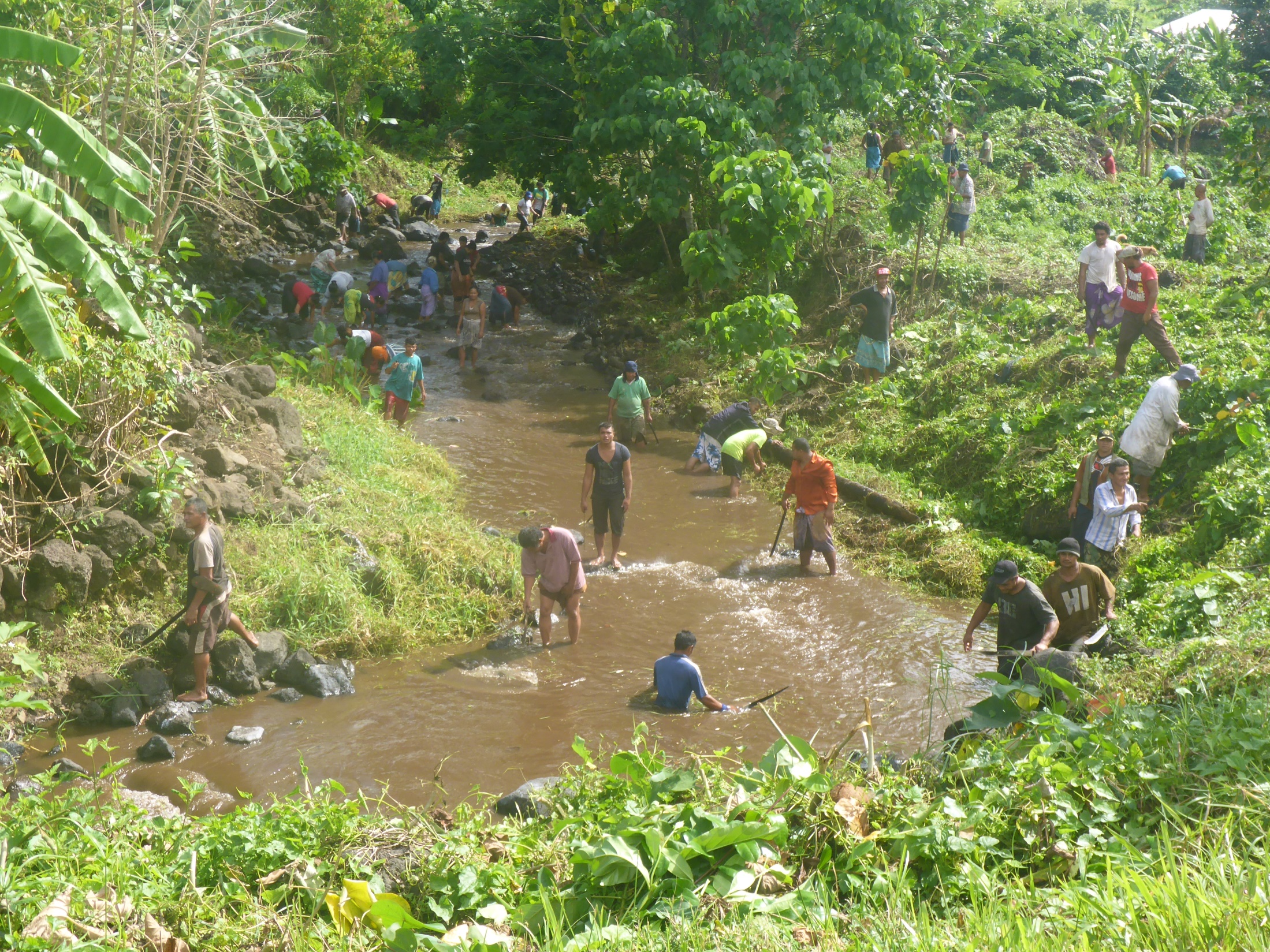 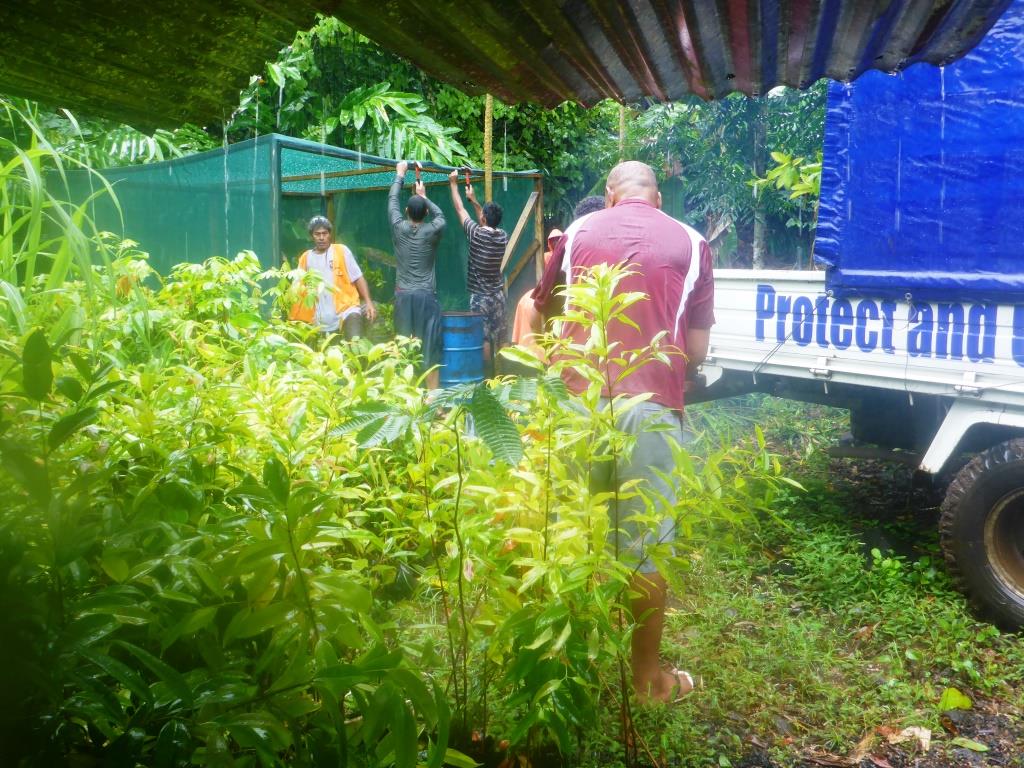 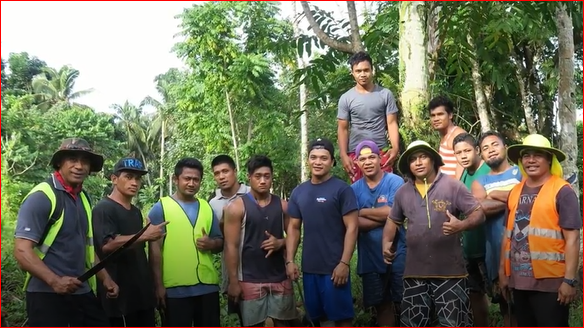 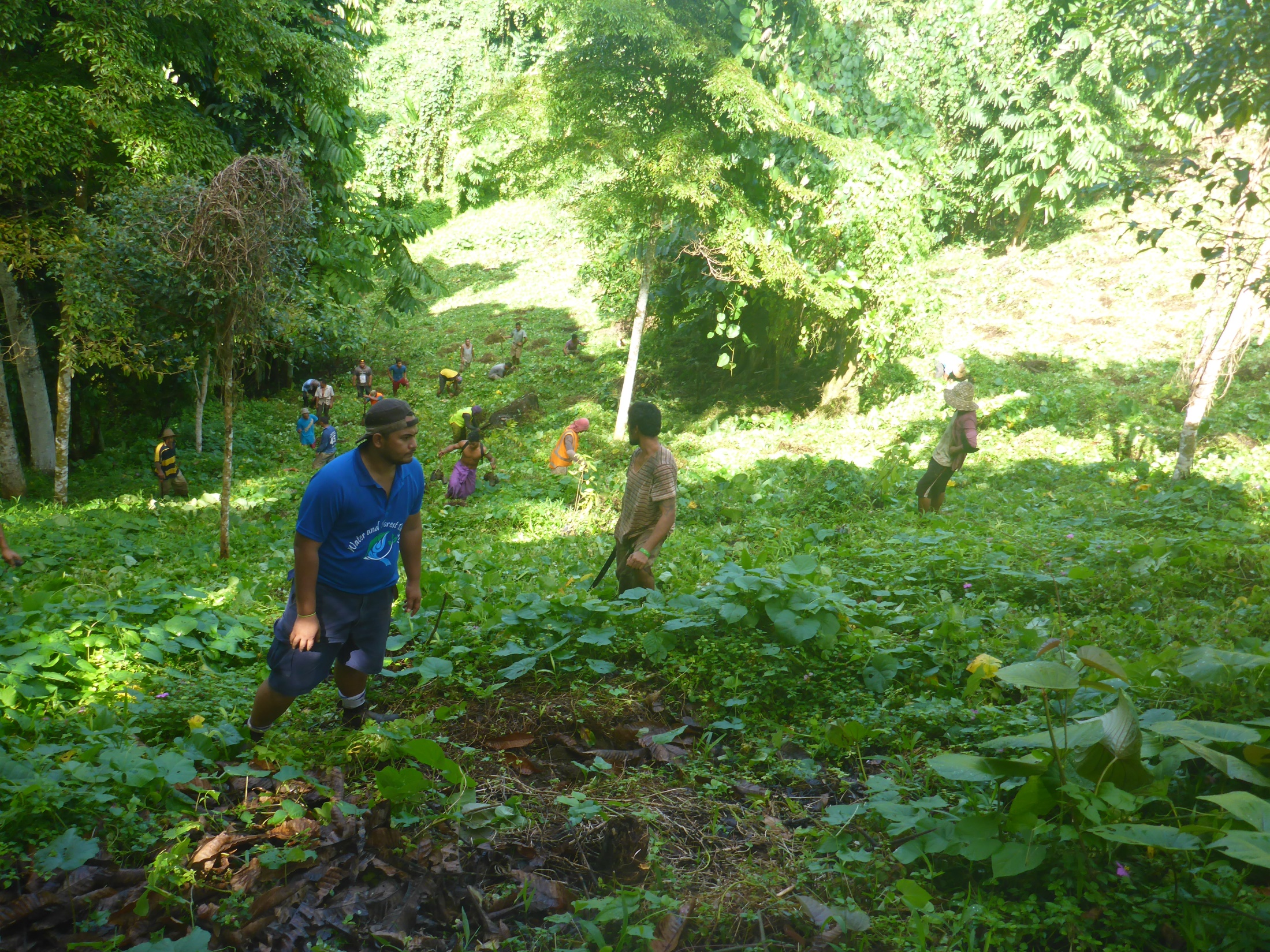 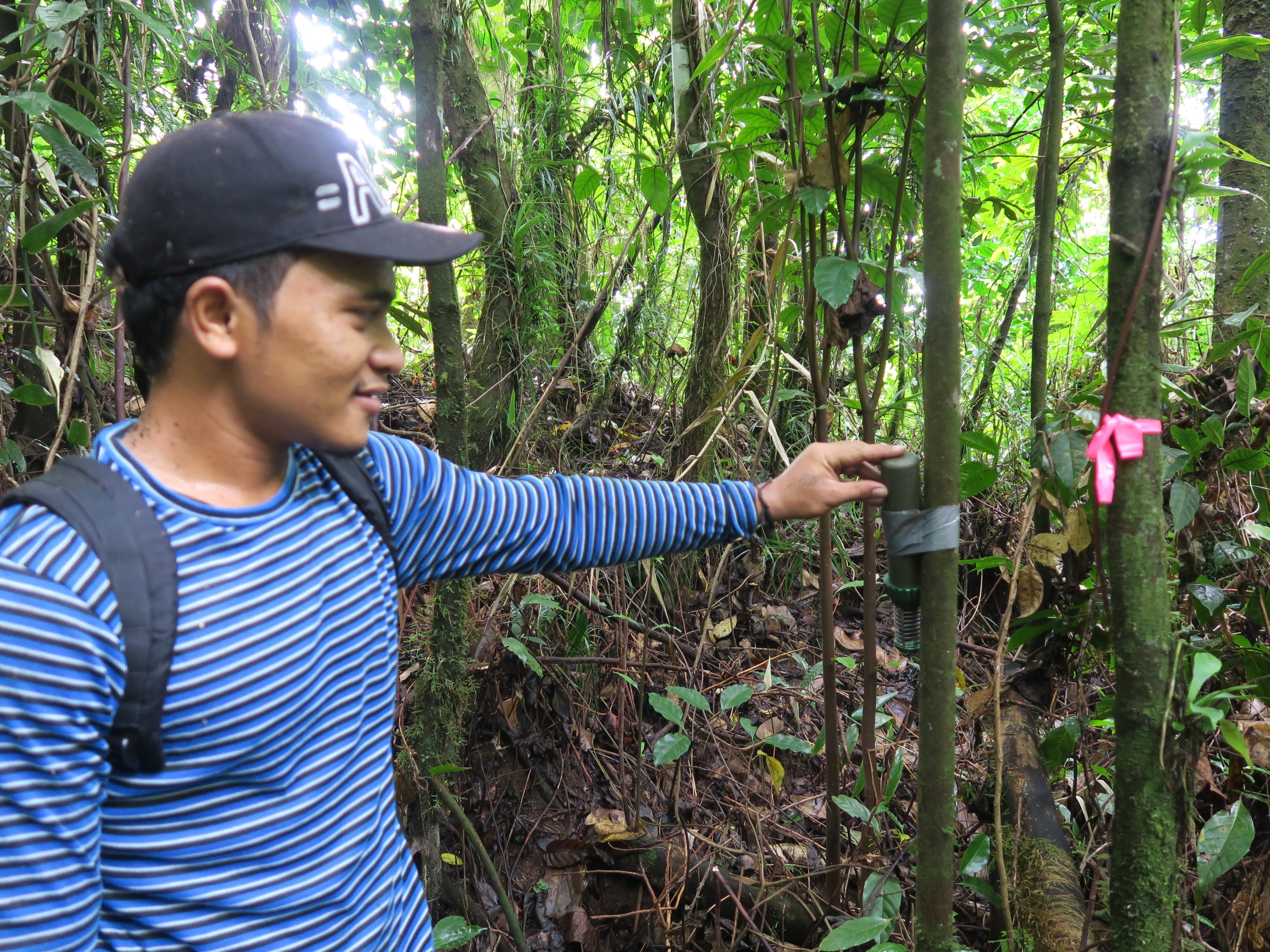 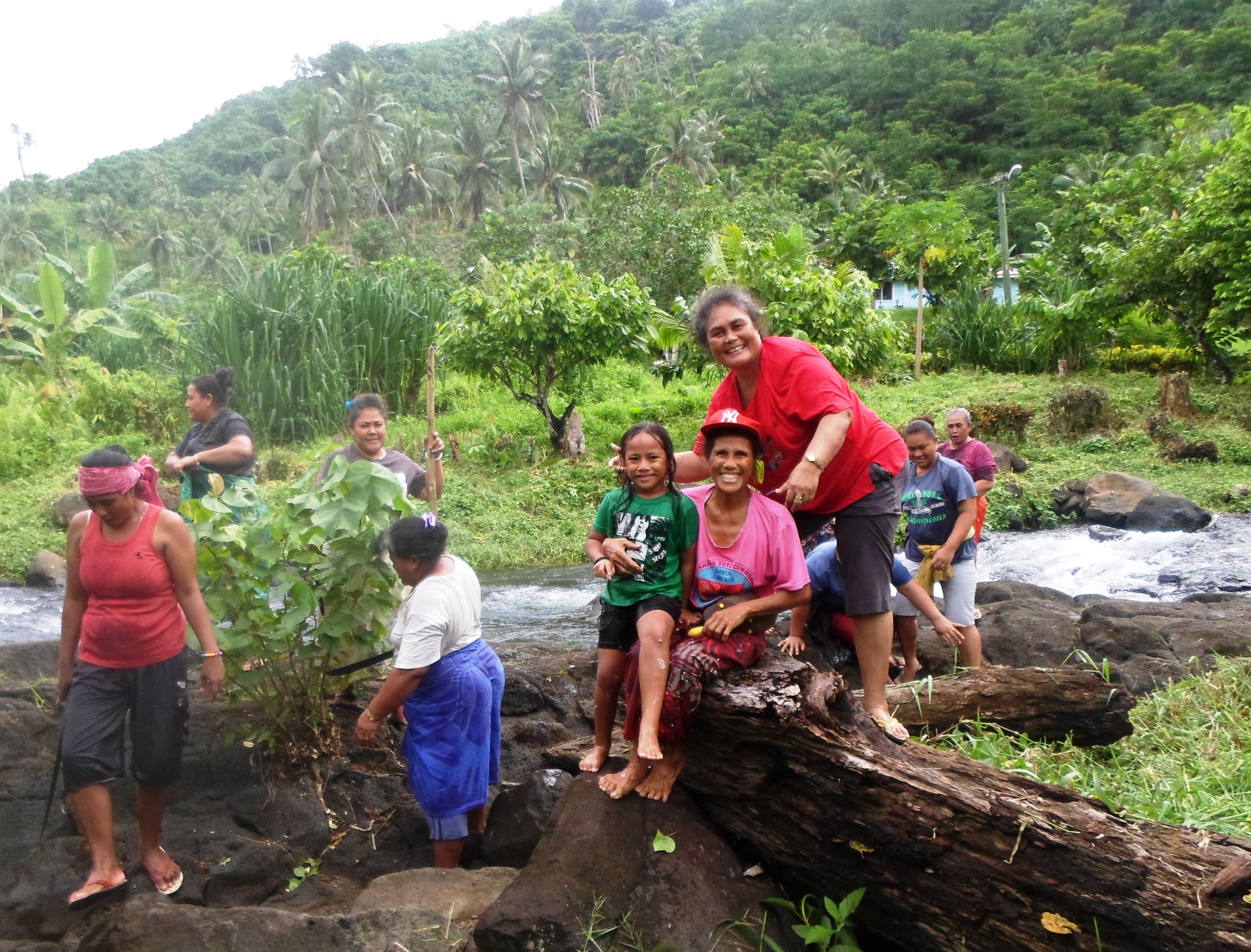 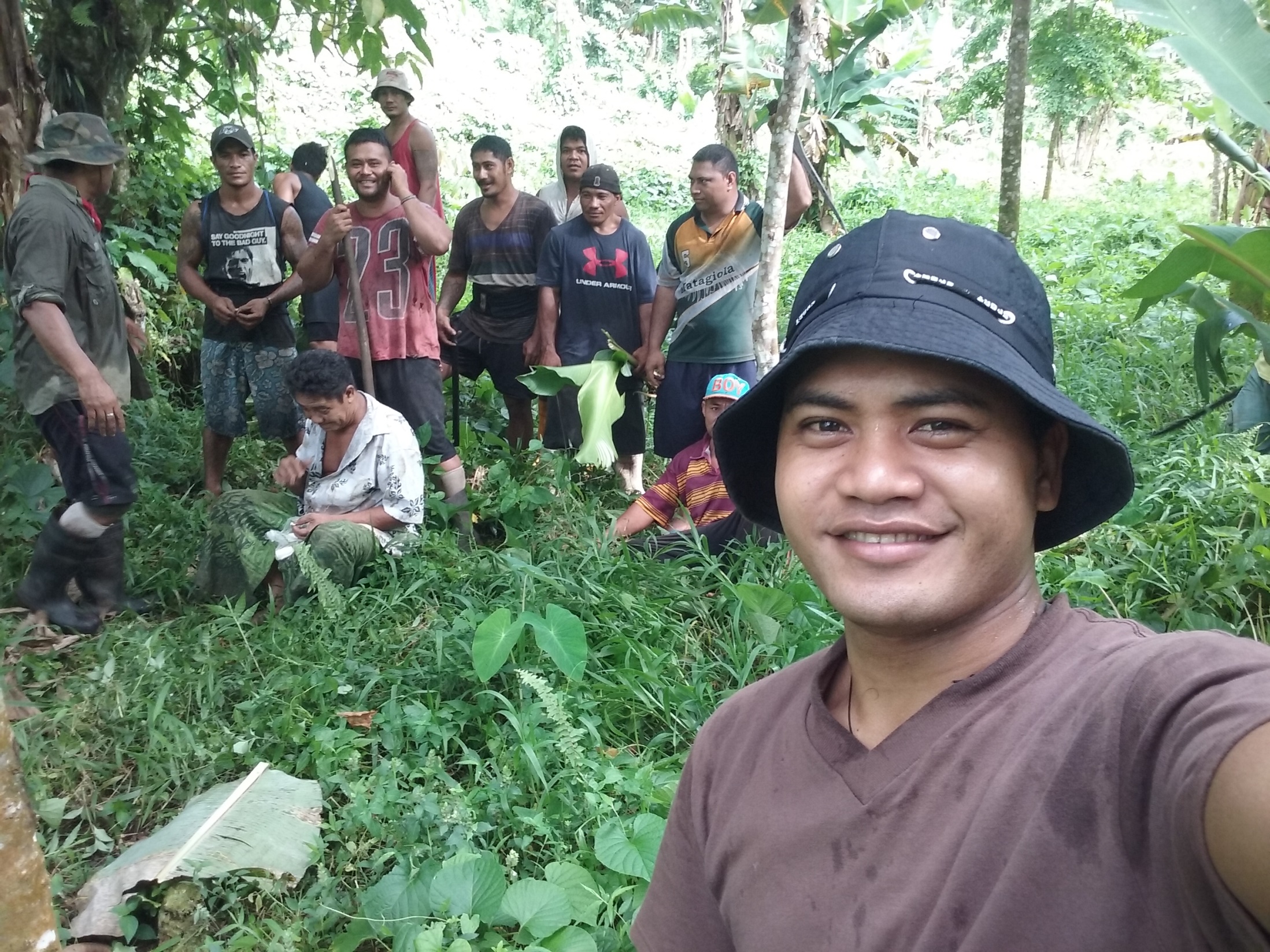 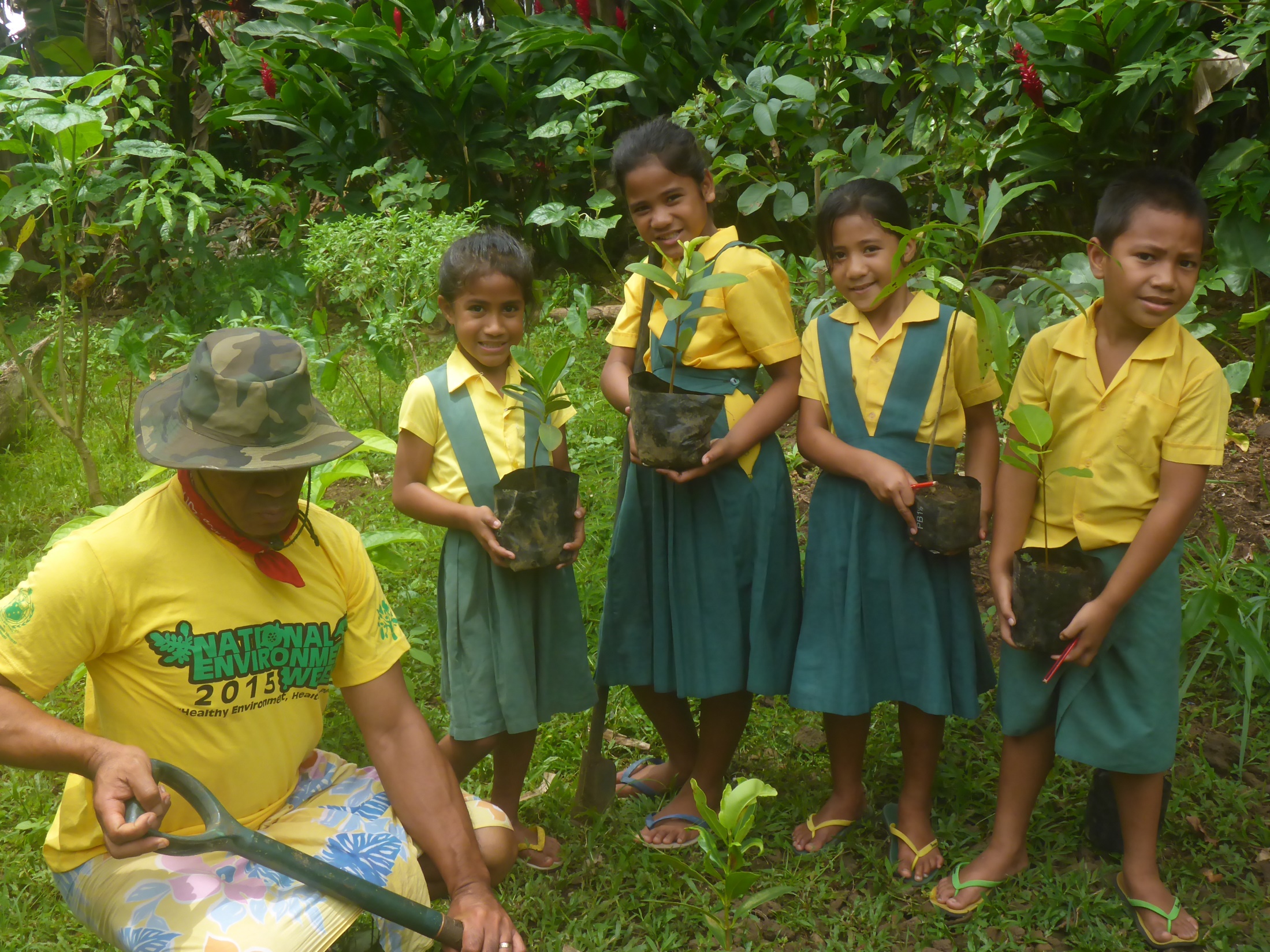 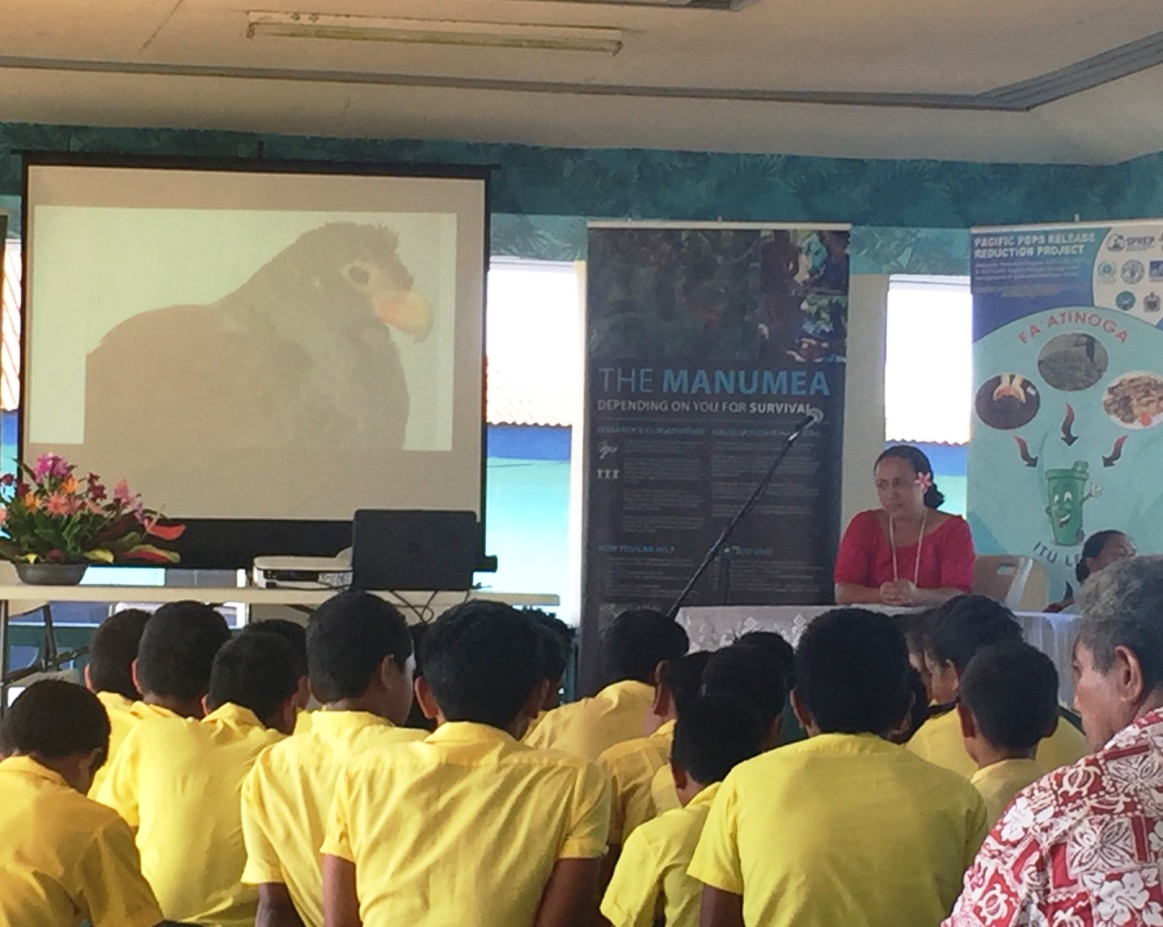 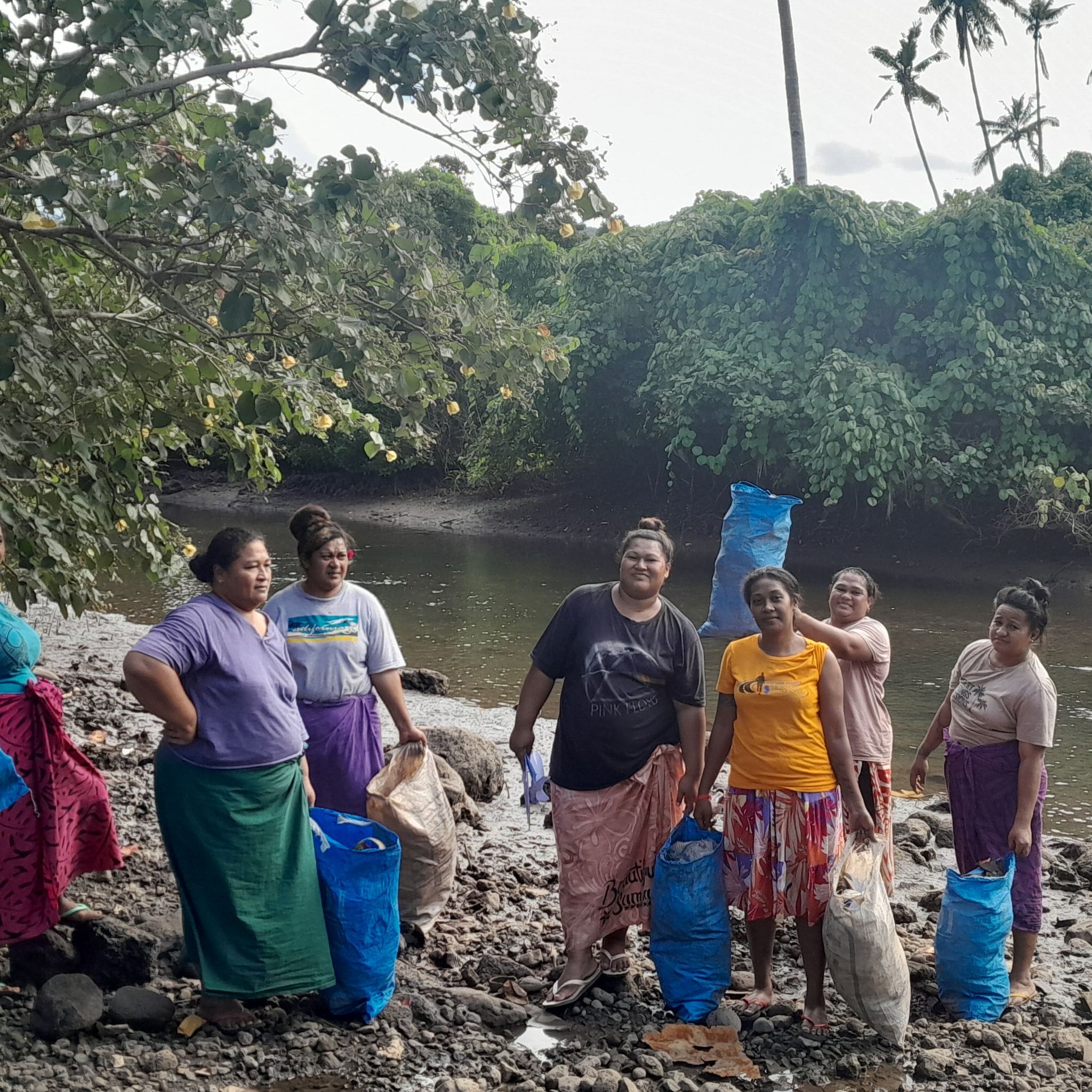 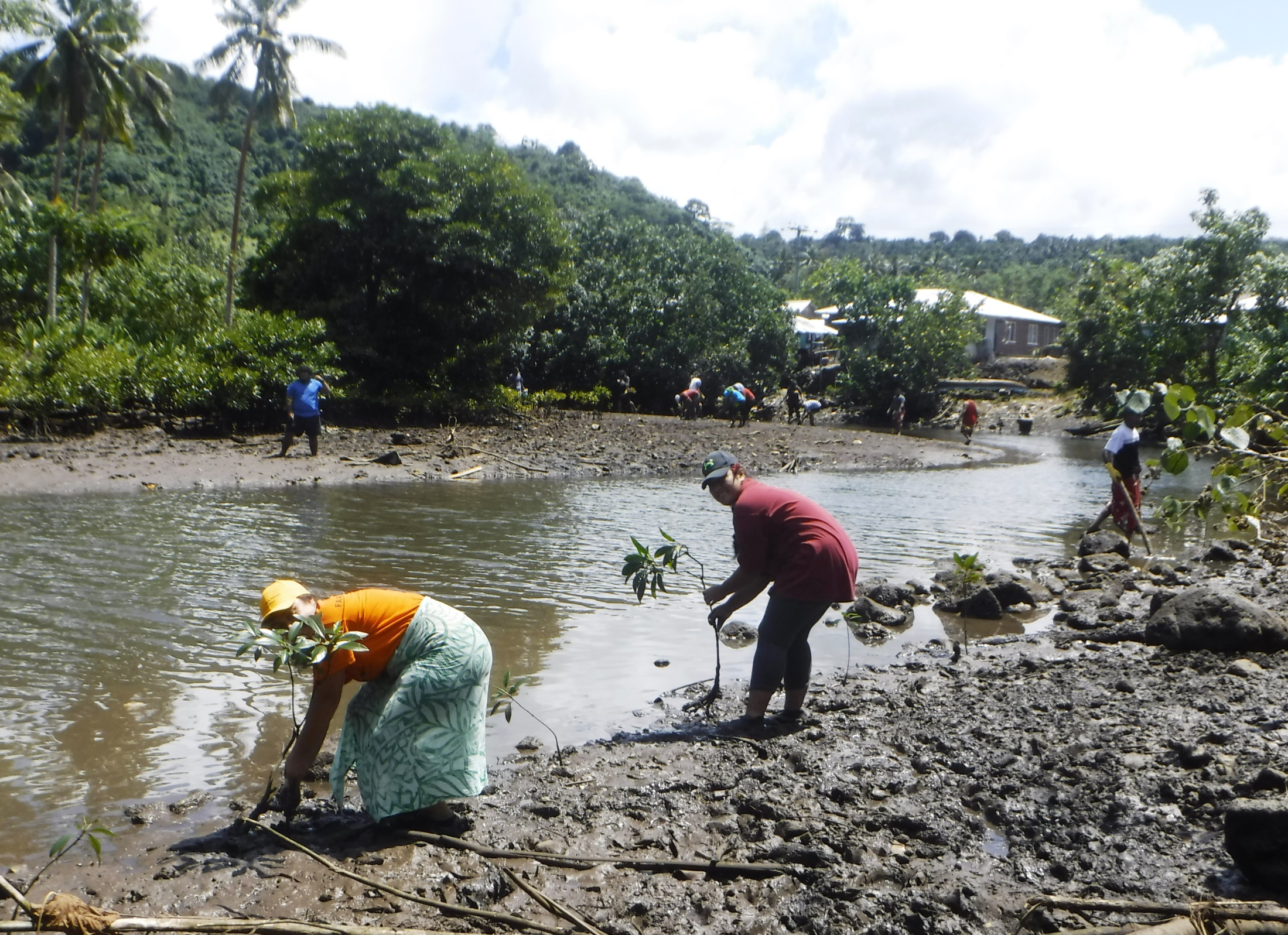 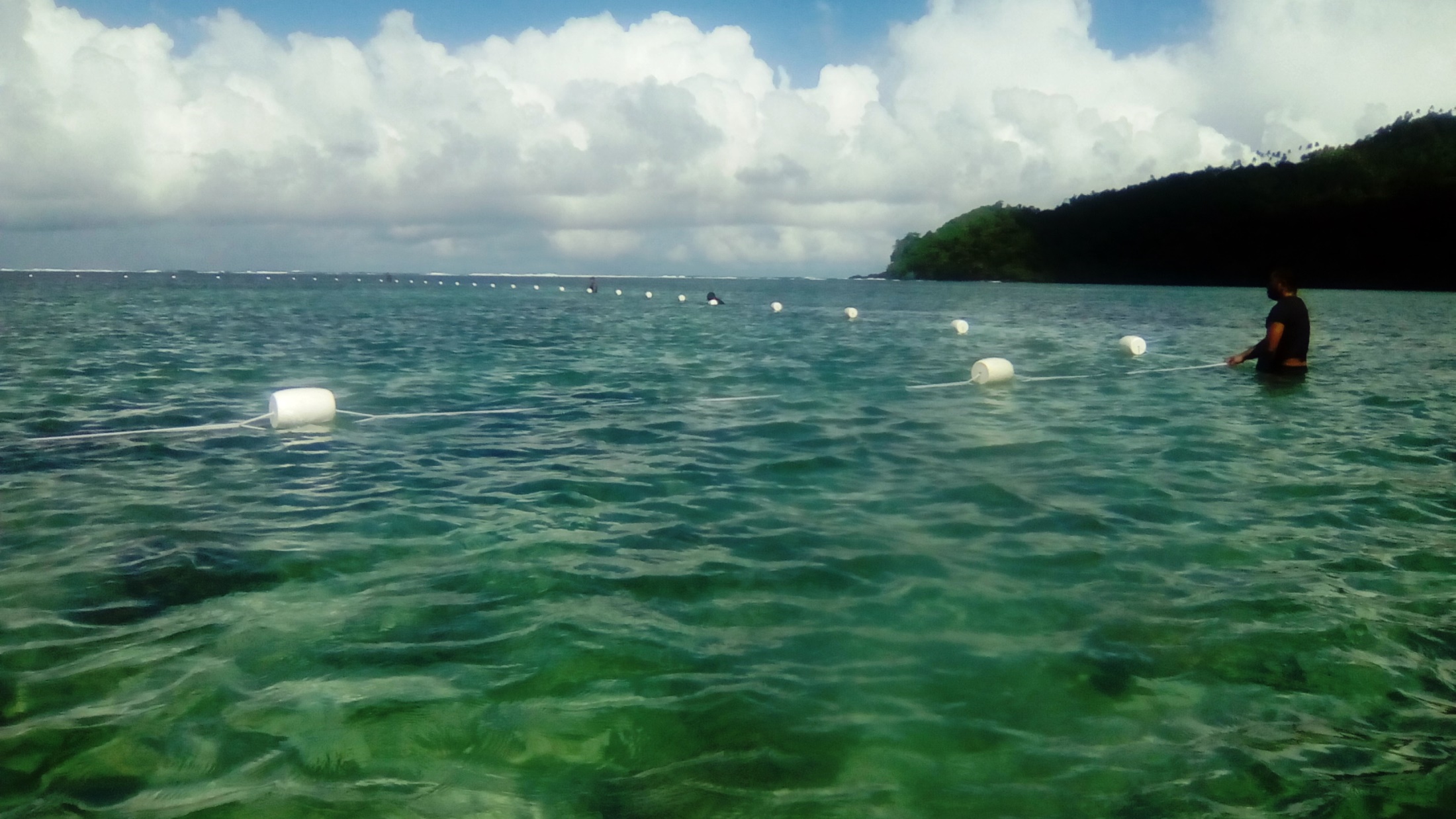 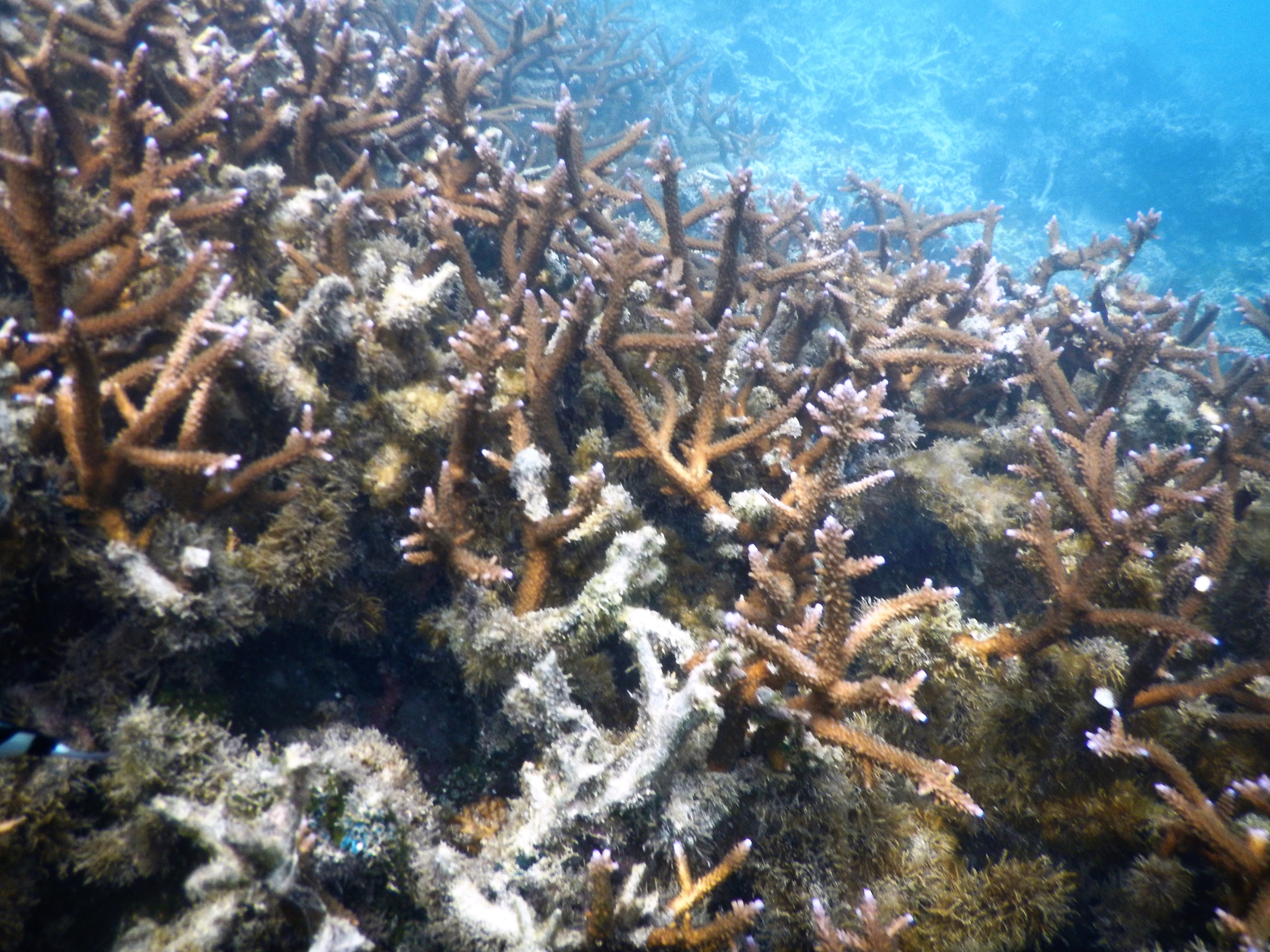 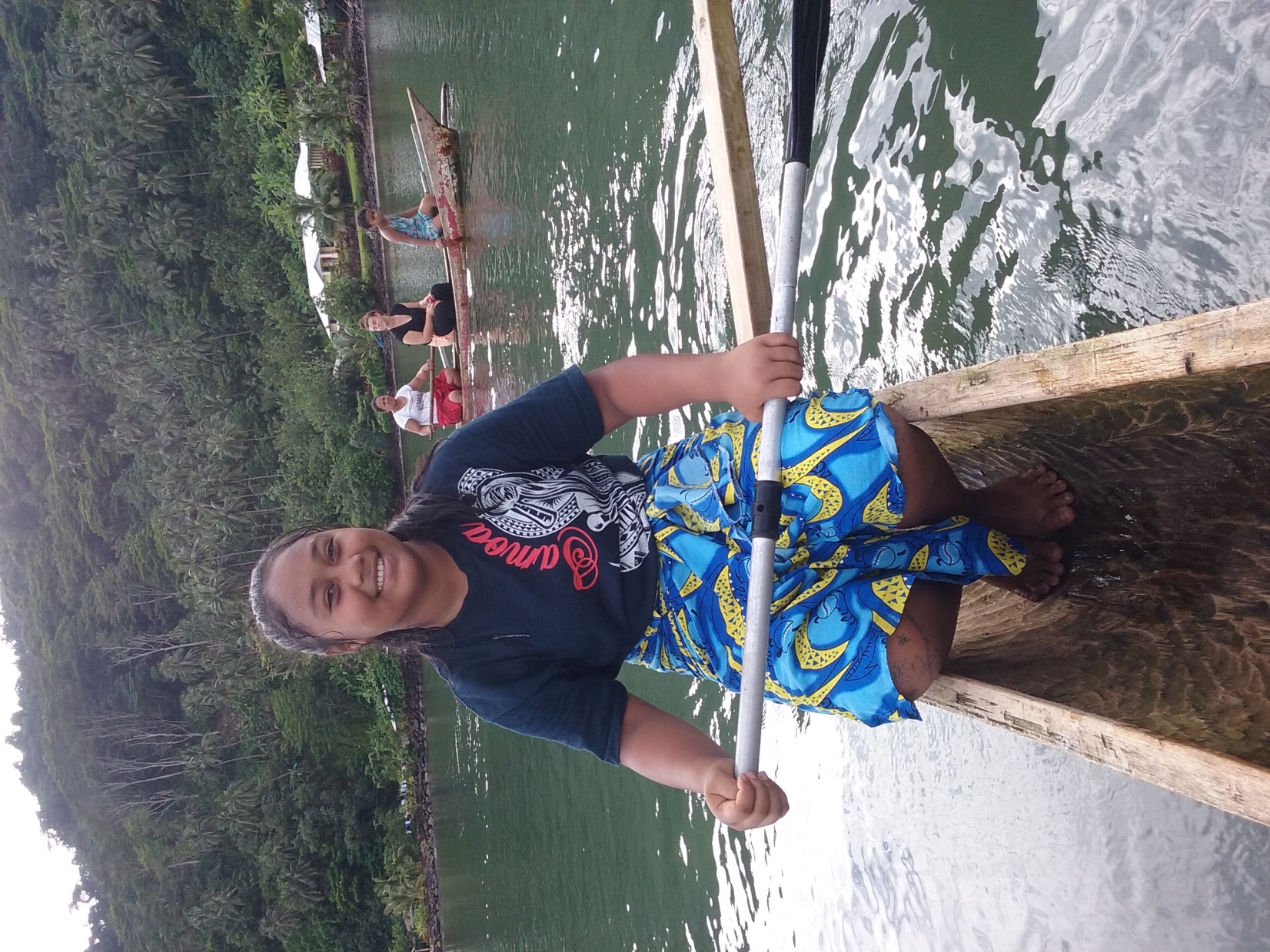 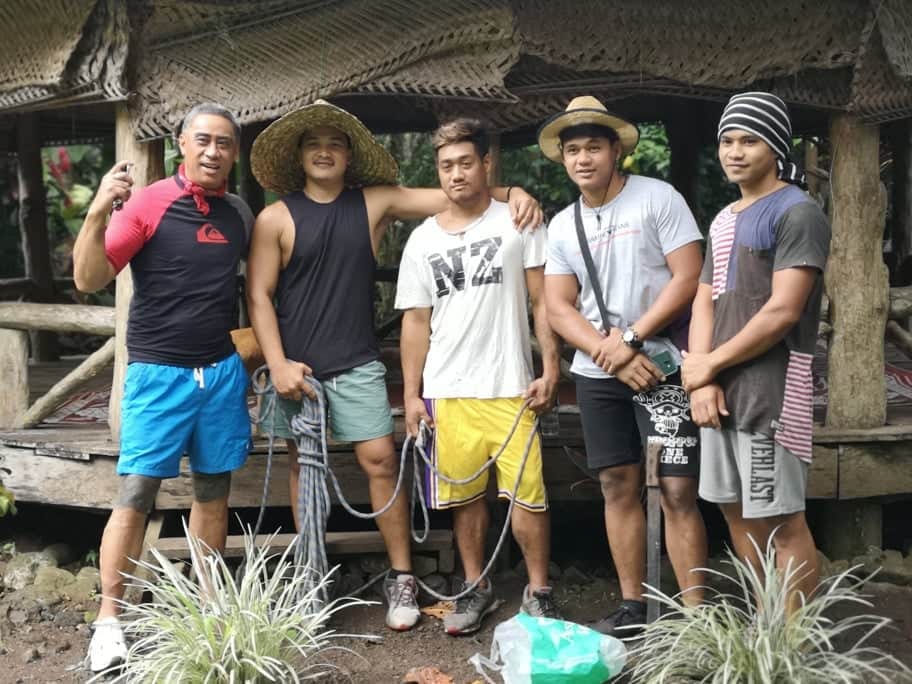 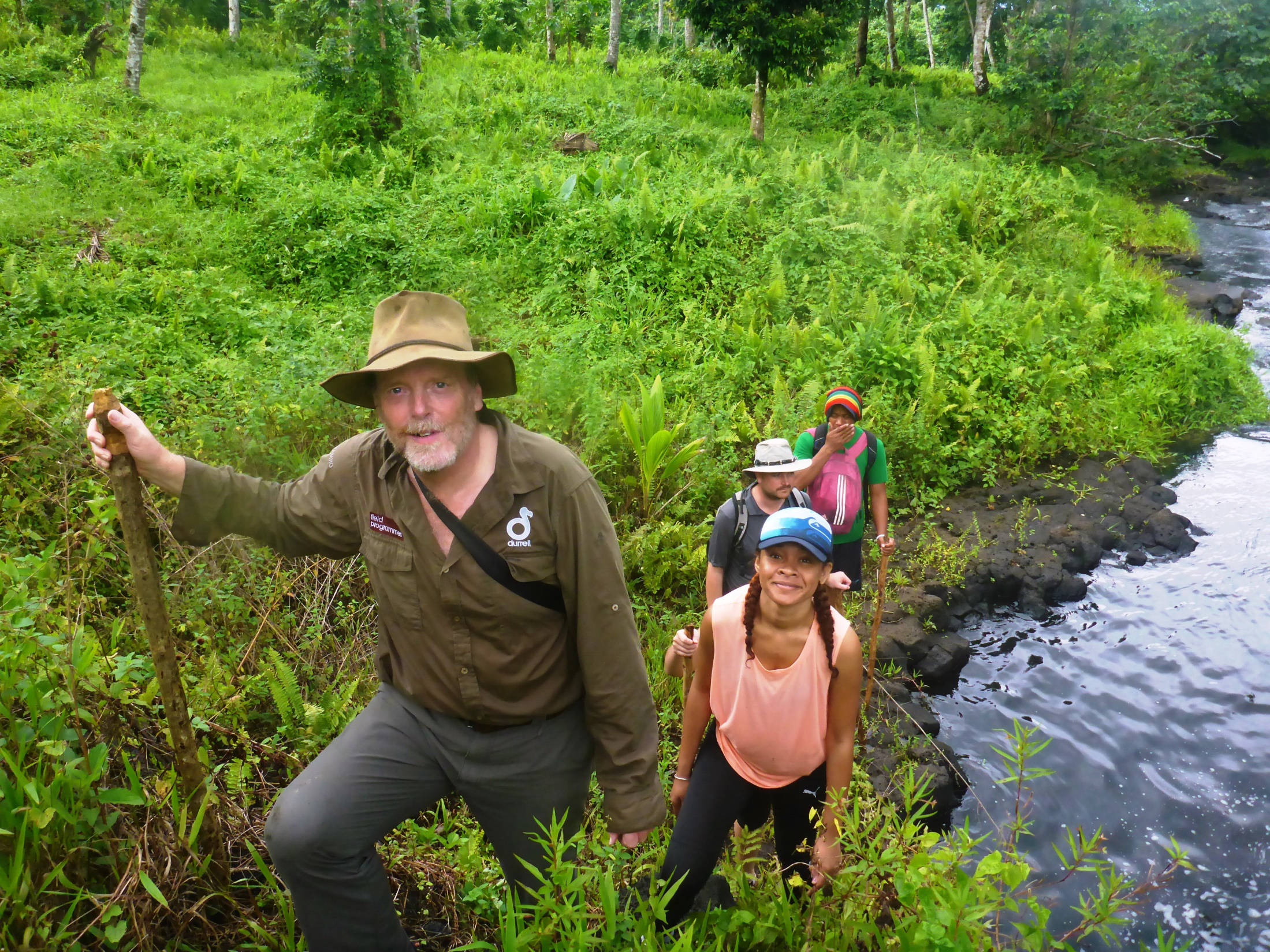 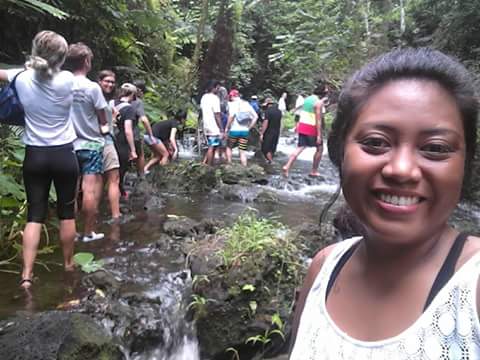 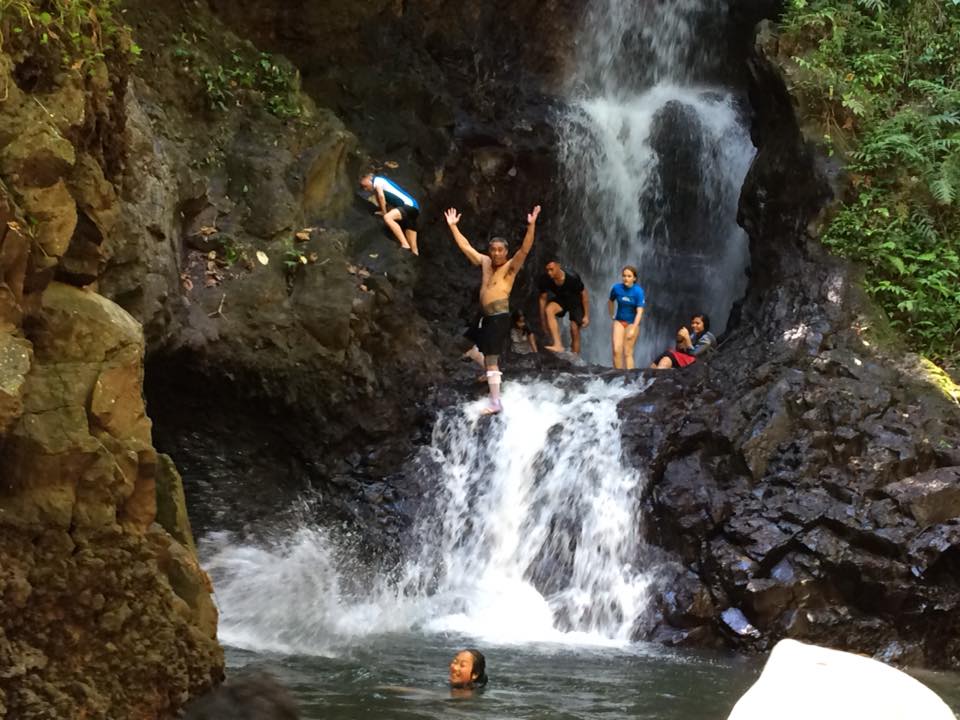 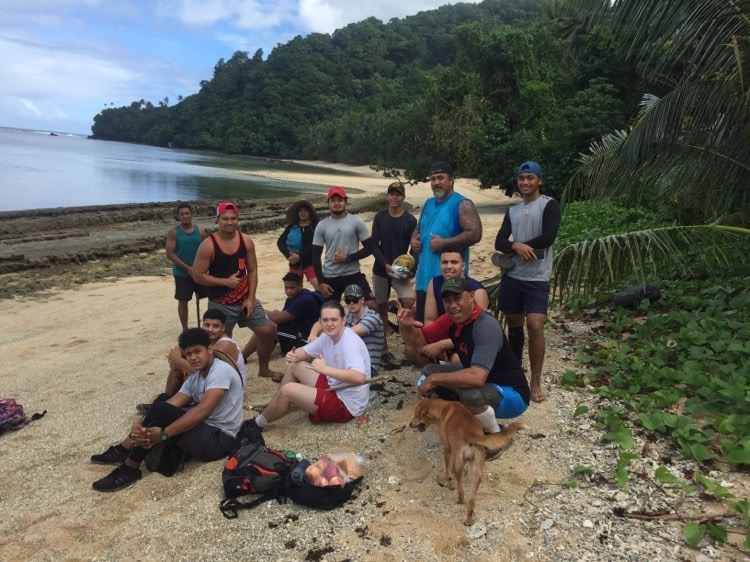 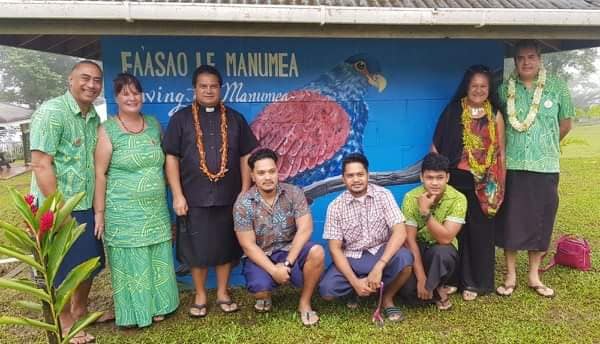 Samoa Rangers Association - SRA
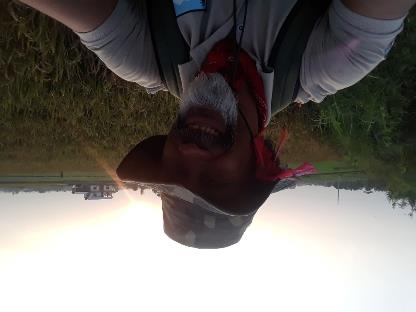 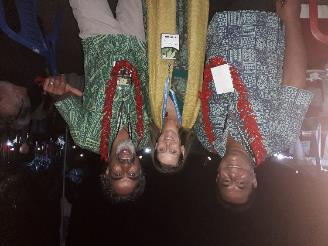 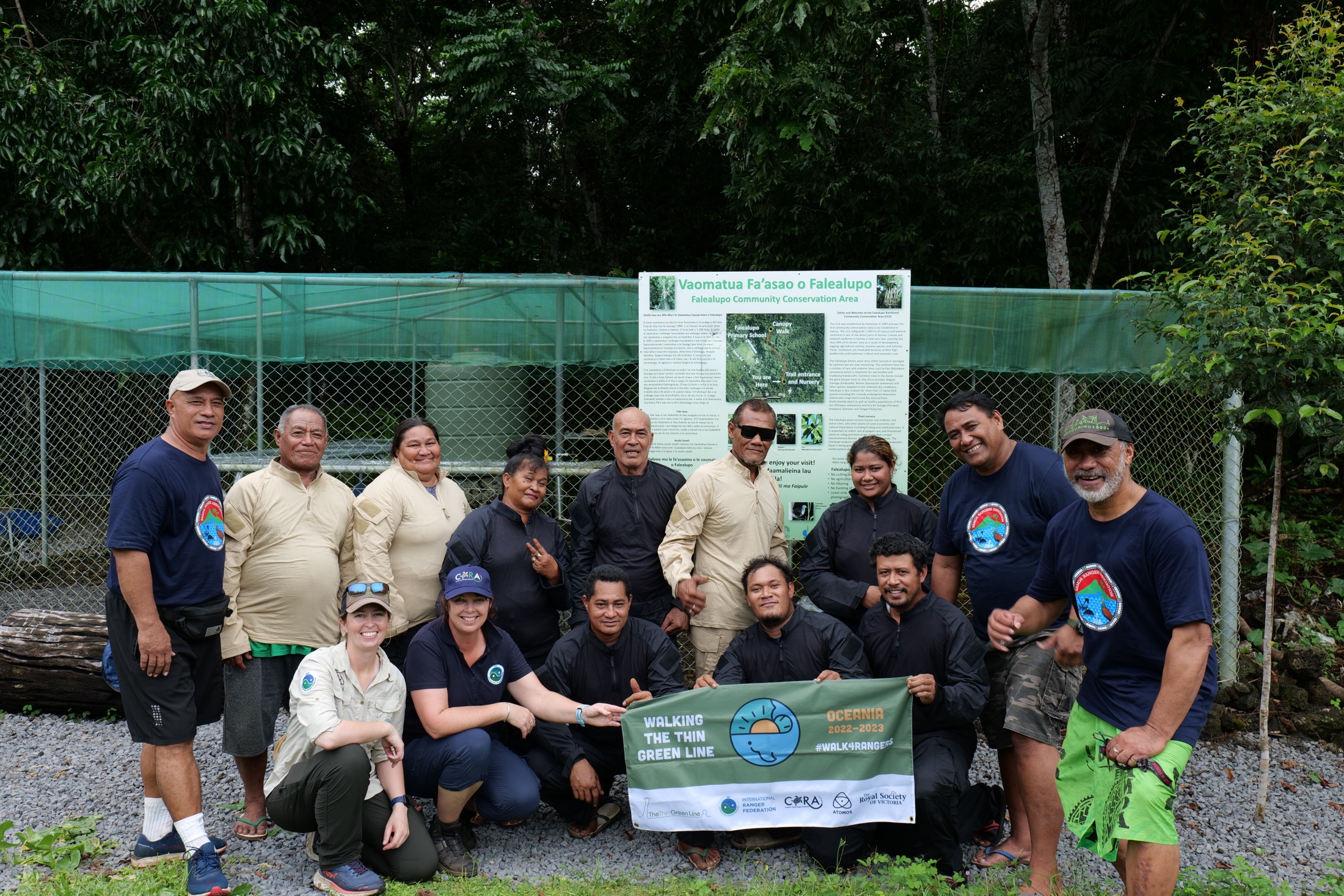 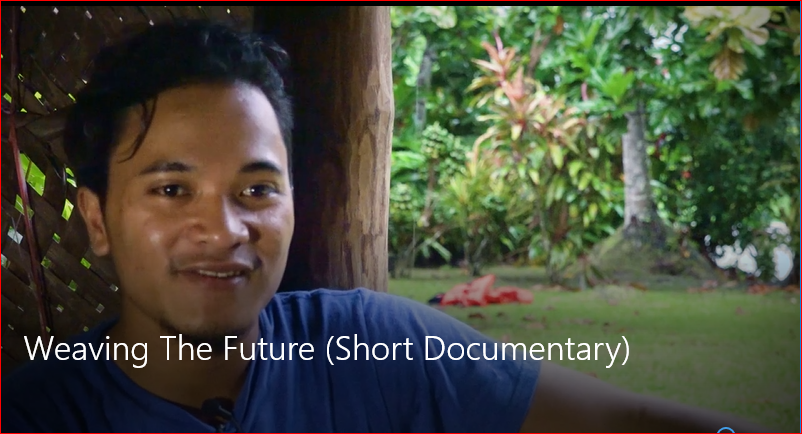 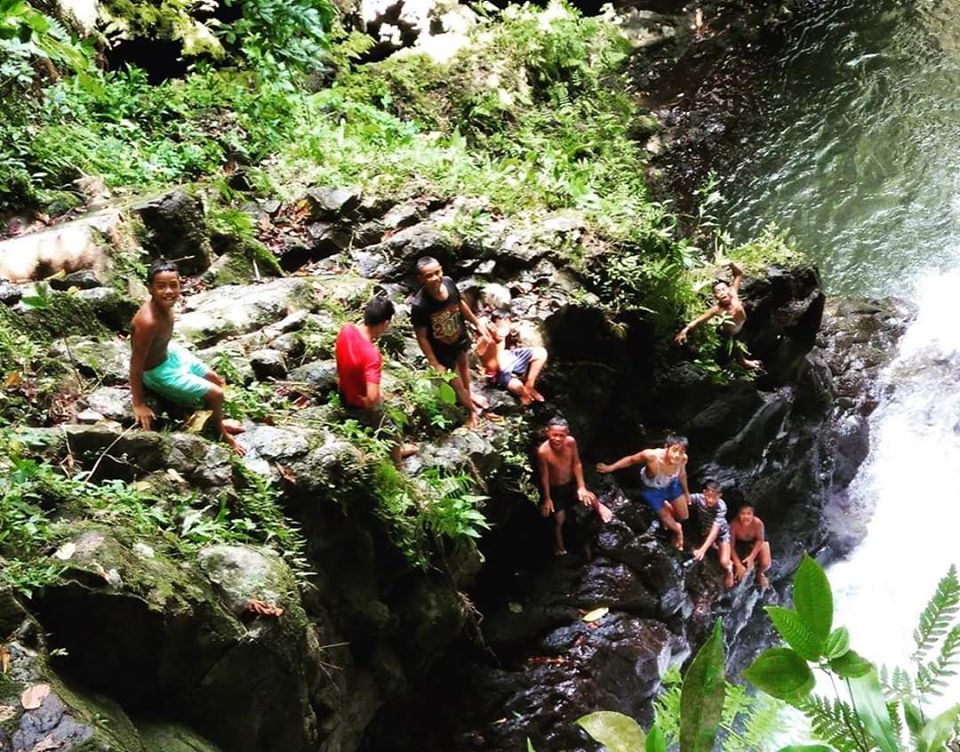 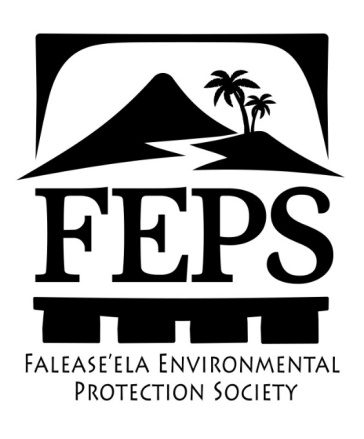 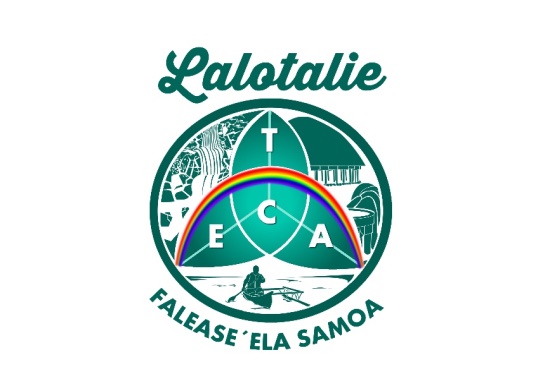 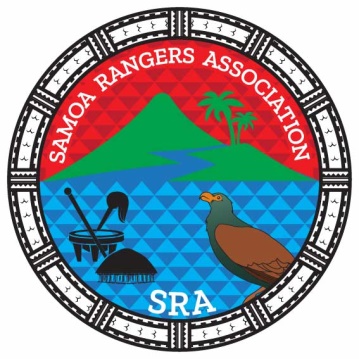